Major Periods of Church History
Early Church
Medieval Church
Reformation
Modern Church
AD 33
600
1517
1648
The Early Church
Persecuted Church
Imperially Sanctioned Church
325 – The Council of Nicaea
410 – Rome sacked by Visigoths
354-430 – Augustine of Hippo
33 – Death, Burial, and Resurrection of Christ
313 - Edict of Milan
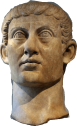 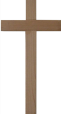 First Century
Second Century
Third Century
Fourth Century
Fifth
Century
Sixth
Century
AD 1
100
200
300
400
500
600
The Medieval Church
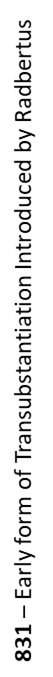 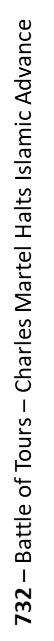 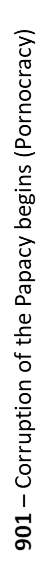 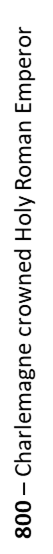 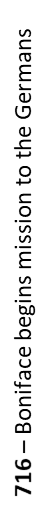 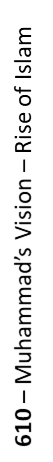 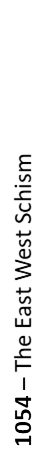 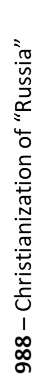 1151 – Peter Lombard writes the standard theological textbook
1274 – Thomas Aquinas writes the Summa Theologica
1380 – Wycliffe supervises English Bible translation
1309–1377 – The Babylonian Captivity of the Papacy
1096 – 1204 – The Crusades
1456 – Gutenberg produces first printed Bible
590 – 604 – Pope Gregory the Great
1227 – Beginning of the Inquisition
1415 –  Jan Hus burned at stake
1285 – 1349 – William of Ockham
1347–1400 – The Black Plague
7th Century
8th Century
9th Century
10th Century
11th
Century
12th
Century
13th
Century
14th
Century
15th
Century
600
700
800
900
1000
1100
1200
1300
1400
1500
The Reformation
1517 – Luther’s 95 Thesis Nailed to the Door at Wittenberg University
1519 – Charles V elected Emperor of the Holy Roman Empire
1564 – Theodore Beza takes Calvin’s place as leader of Geneva
1536 – Calvin Published his first edition of the Institutes
1620 – Pilgrims come to America
1559 – John Knox Returns to Scotland
1611 – King James Bible
1618 – Synod of Dort
1547 – Regin of Edward IV begins
1558 – Reign of Queen Elizabeth begins
1603 – Reign of King James begins
1545 – Council of Trent begins
1553 – Reign of Bloody Mary begins
1549 – Bucer leaves Strasbourg to settle in England
1587 – Mary Queen of Scotts beheaded
1536 – The Münster Rebellion
1535 – William Tyndale martyred in Brussels
1537 – Menno Simons Ordained
1618-1648 – The Thirty Years War
1521 – The Diet of Worms
1522 – Zwingli Breaks with Rome
1527 – The Martyrdom of Michael Sattler
1529 – The Marburg Colloquy
1530 – The Augsburg Confession
1539 – The Great Bible published
1534 – Henry VIII breaks with Rome
1534 – Ignatius Loyola started the Jesuits
1500
17th Century
16th Century
1600
1700
Modern Church History1648 – Present
https://www.amazon.com/Modern-Church-History-Grass-April/dp/B01B9ABD64/ref=sr_1_1?dchild=1&keywords=modern+church+history+tim+grass&qid=1613702278&sr=8-1
Modern Church History
The Age of Science, Reason, and Philosophy
1633 – Galileo forced to recant his theories
1654 – Blaise Pascal
1687 – Newton publishes Principia Mathematica
1781 – Kant publishes Critique of Pure Reason
1844 – Soren Kierkegaard writes Philosophical Fragments
1859 – Darwin publishes Origin of Species
1895 – Freud publishes first work on psychoanalysis
Shelley, Dr. Bruce L.. Church History in Plain Language: Fourth Edition
Modern Church History
Evangelism, Missions and Revival
1732 – First Moravian missionaries
1740 – The Great Awakening 
1793 – William Carey sails for India
1795 – The Second Great Awakening 
1835 – Charles Finney's Lectures on Revivals
1840 – David Livingstone sails for Africa
1865 – J. Hudson Taylor founds China Inland Mission
1886 – Billy Sunday begins leading revivals
1949 – Los Angeles Crusade catapults Billy Graham
1950 – Mother Teresa founds Missionaries of Charity
Shelley, Dr. Bruce L.. Church History in Plain Language: Fourth Edition
Modern Church History
Major Historical Events and Social Movements
1636 – Roger Williams founds Providence, R.I.
1682 – William Penn founds Pennsylvania
1776 – The American Revolution
1789 – The Bill of Rights
1789 – The French Revolution
1807 – Wilberforce succeeds abolishing slave trade
1848 – Marx publishes Communist Manifesto
1860 – U.S. Civil War begins
1914 – World War I begins
1939 – World War II begins
1968 – Medellin Conference advances liberation theology
1989 – Fall of the Berlin Wall
Shelley, Dr. Bruce L.. Church History in Plain Language: Fourth Edition
Modern Church History
Major Religious Denominations and Movements
1827 – J. N. Darby founds the Plymouth Brethren
1830 – Latter-Day Saints founded
1878 – William & Catherine Booth found Salvation Army
1901 – Speaking in tongues at Parham's Bible school
1906 – Azusa Street revival
1948 – World Council of Churches organized
Musical Milestones
1707 – J.S. Bach publishes first work
1707 – Isaac Watts publishes Hymns and Spiritual Songs
1742 – First production of Handel's Messiah
1779 – John Newton and William Cowper publish Olney Hymns
Shelley, Dr. Bruce L.. Church History in Plain Language: Fourth Edition
Modern Church History
Christian “Giants” in the Modern Age
1678 – John Bunyan writes The Pilgrim's Progress
1729 – Jonathan Edwards becomes pastor at Northampton
1735 – George Whitefield converted
1738 – John & Charles Wesley's evangelical conversions
1854 – Charles Spurgeon becomes pastor of New Park St. Church
1880 – Abraham Kuyper starts Free University
1931 – C. S. Lewis comes to faith in Christ
1951 – Dietrich Bonhoeffer's Letters and Papers from Prison
Shelley, Dr. Bruce L.. Church History in Plain Language: Fourth Edition
Puritanism
https://www.history.com/topics/colonial-america/puritanism
Class Discussion Time
https://www.weareteachers.com/moving-beyond-classroom-discussions/
*Class Discussion Time
Of the four major periods of church history, which is your favorite? Why?
Of the events that we have covered so far in class, from the first three major periods of church history, what event(s) stand out to you as the most significant? Why?
If you could pick another time period in which to live, what would it be? Why?
Of the major names and events the I previewed from the period of modern church history, what are the things that you are most looking forward to hearing about?
Is there a person, event, or idea in the modern period that I did not list, but that you would like to see me cover?
Do you have a topic or question that you would like to see us discuss?